Составление линейного графика на ремонт оборудования средней сложности
Практическая работа № 14
Цели и задачи
Цель работы: закрепить теоретические знания по планированию ремонтных работ  и приобрести первичные навыки разработки линейных графиков
Задачи работы: 
1 Составить план работ и определить требуемое количество ремонтников для производства ремонта заданного технологического агрегата
2 Определить нормативные сроки выполнения работ по ремонту технологического агрегата
3 Разработать линейный график на ремонт машины
Содержание отчета по работе
1 Исходные данные – наименование и типоразмер машины, вид ремонта (таблица 3)
2 Нормативы для заданного ремонта (СТОИР)
3 Планирование ремонтных работ по времени и режиму работы
4 Расчет планового количества ремонтников
5 Линейный график на ремонт заданного агрегата
6 Вывод по работе
Пример выполнения задания
1 Исходные данные
Глиноболтушка диаметром 12 метров.  Капитальный (К) ремонт
2 Выбор нормативов  для заданного ремонта
Для заданного агрегата (глиноболтушки диаметром 12 метров) и вида ремонта (капитальный) выписываем нормативы СТОИР [1, стр. 253]:
- Продолжительность капитального ремонта   
- Трудоемкость капитального ремонта ТрК = 750 чел.ч
3 Планирование ремонтных работ по времени и режиму работы
Назначаем режим работы ремонтников – односменная работа, продолжительность смены Тсм = 12 ч. Продолжительность ремонта  в сменах определяется по формуле (1)
где Прч = 144 ч– нормативная продолжительность ремонта;
       Тсм = 12ч  – плановая продолжительность смены;
4 Расчет планового количества ремонтников 
Число ремонтников Р, чел., необходимое для выполнения ремонтных работ в установленные срок, определяется по формуле (2)
 
                                              
где Тр = 750 чел ·ч – нормативная трудоемкость капитального ремонта;
       Пр  = 144 ч– нормативная продолжительность капитального ремонта, ч.
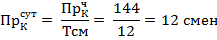 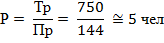 5 Построение линейного графика
Выполняем таблицу линейного графика по образцу (таблица 1). 
Составляем план ремонтных работ по типовому перечню [4, приложение 4, стр. 219] и заносим его в таблицу линейного графика. Дополнительно в перечень включаем работы по подготовке ремонтной площадки, разборке и сборке машины, выверке, регулировке и испытанию. Принимаем начало ремонтных работ в день выполнения практической работы. Наносим горизонтальные линии, обозначающие время выполнение ремонтных операций. Продолжительность каждой ремонтной операции определяется по Единым нормам и расценкам (ЕНиРам) или из опыта производственных работников. 
Линейный график на капитальный ремонт глиноболтушки диаметром 12 м представлен в таблице 2.
Таблица 2 - Линейный график на  капитальный ремонт глиноболтушки   12 м
Исходные данные
Требования по оформлению работы
При выполнении отчета по работе должны соблюдаться следующие с требования:
- работа выполняется в тетрадях или на двойных листах в клеточку (в тетрадном варианте);
- тест работы выполняется синей или черной пастой, шрифтом, приближенным к чертежному с высотой букв и цифр не менее 2,5 мм
- цифры и буквы необходимо писать четко, без исправлений, черной или синей пастой
- отчет по работе должен содержать все пункты, предусмотренные заданием
- информация для выполнения заданий выбирается из учебников по списку литературы
PS: Вариант выбирается по последней цифре шифра студента – заочника.
Вывод
В ходе выполнения практической работы закрепил теоретические знания по планированию ремонтных работ  и приобрести первичные навыки разработки линейных графиков
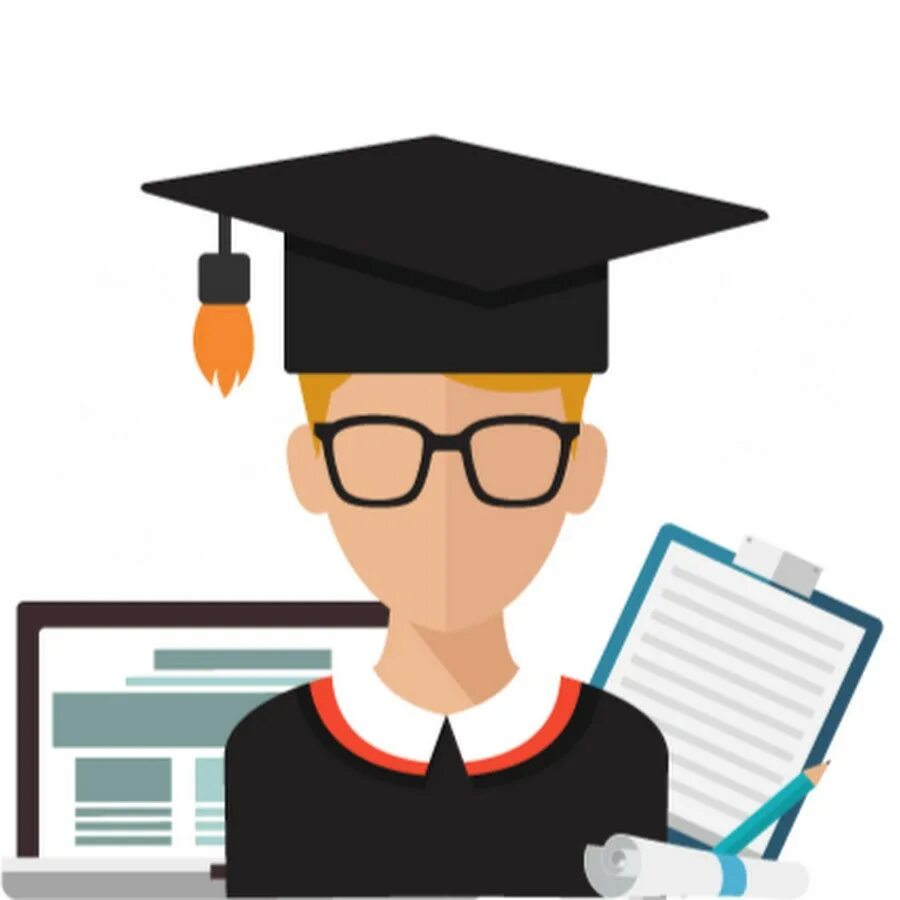